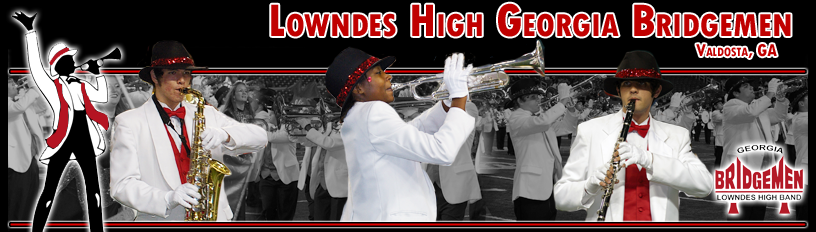 LHS Band Background Check MeetingMonday, June 28th, 2021
1
Agenda
Welcome

Director’s Comments 

Important Marching Season Dates

Next Band Booster Meeting

Chaperone Shirts/attire

Background Check Powerpoint
2
IMPORTANT FALL DATES
Cleanup Day- Saturday, July 10th at 8:00 am

Rookie Camp- Thursday, July 15th

Pre-Camp begins- Monday, July 19th

MANDATORY PARENT MEETING- Tuesday, July 20th at 6:00 pm (cafeteria)(Discount Cards will be available)

Picture Day- Friday, July 23rd

Band Camp begins- Monday, July 26th

Talent Show/Band Dance- Friday evening, July 30th


Future Bridgemen Camp (Auxiliary)- Saturday, August 14th
3
Important Fall Dates continued
Corky Kell Kickoff Game at the Mercedes Benz Stadium- Saturday, August 21st. 2:45 pm kickoff. Estimated departure time is 8:00 am

AWAY Game vs Lee Co- Friday, September 10th. 7:30 pm kickoff. Estimated departure time is 4:30 pm

SUPER SATURDAY PRACTICE- Saturday, September 18th

Oconee Classic Contest- Saturday, September 25th,  Milledgeville, GA
4
Important Fall Dates Contiunued
Honeybee Parade- Saturday, October 2nd

AWAY Game vs Tift Co.- Friday, October 15th .7:30 pm kickoff. Estimated departure time is 5:30 pm

Battle on the Border- Saturday, October 16th- ALL DAY

Sound of Gold Contest- Saturday, October 23rd, Waycross, GA

AWAY Game vs Camden Co.- Friday, October 29th.7:30 pm kickoff, Estimated departure time is Noon
5
Important Fall Dates Continued
Fall Band Trip to Orlando- Thursday, Nov 4th-7th



1st Round of the Playoffs- Friday- November 12th



REVERSE DRAW- Saturday, November 13th at the Elks Lodge. Begins at 6:00 pm
6
Chaperone Shirts/Attire
Please see Shannon Tabor tonight to place your shirt order
7
2021 Booster Officer’s
President- Chris Buescher

Vice-President- Michael Spence

Secretary- Suzanne Tanner

Treasurer- Kevin Hiers

Member-at-Large- Jocelyn Norman
8
2021 COMMITTEE Chairs
Chaperones- Jocelyn Norman
Football Programs – Casey Thompson
Nurses – Mandy Anderson
Bus Drivers – Chris Buescher
Prop & Pit – Michael Spence
Uniforms – Tamara Oglesby
Water – Rhonda Waldroup
9
Questions
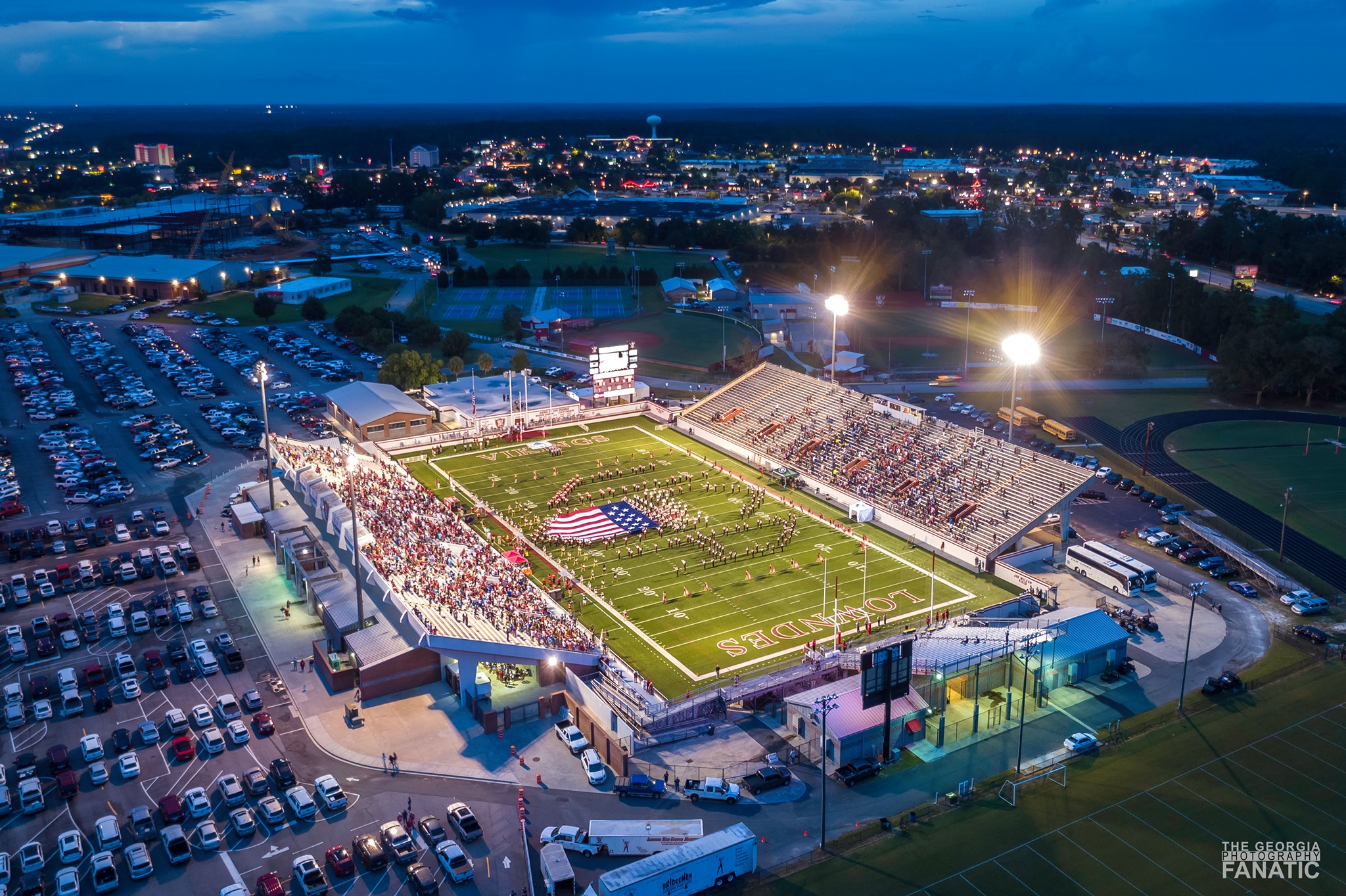 10
Next Booster MeetingTuesday, July 20th @ 6:00 PMCafeteriaMANDATORY PARENT MEETING
11